Dodatna strokovna pomoč z vidika učenca in učitelja pri pouku naravoslovja
Andreja Hafner Krek, prof. defektologije
Špela Eržen, prof. kem, bio in nar
Dodatna strokovna pomoč z vidika učenca in učitelja pri pouku naravoslovja
Dejstva: 
do 25 % OPP v rednih OŠ s sprejetjem ZUOPP
učitelji nimamo ustreznih strokovnih znanj 
timsko delo s svetovalnimi delavci šole
čustva odpirajo um in širijo obzorja
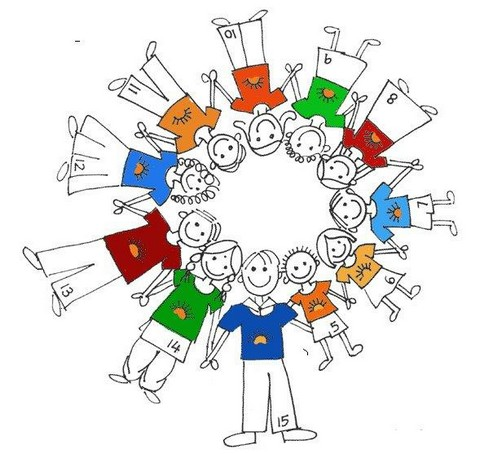 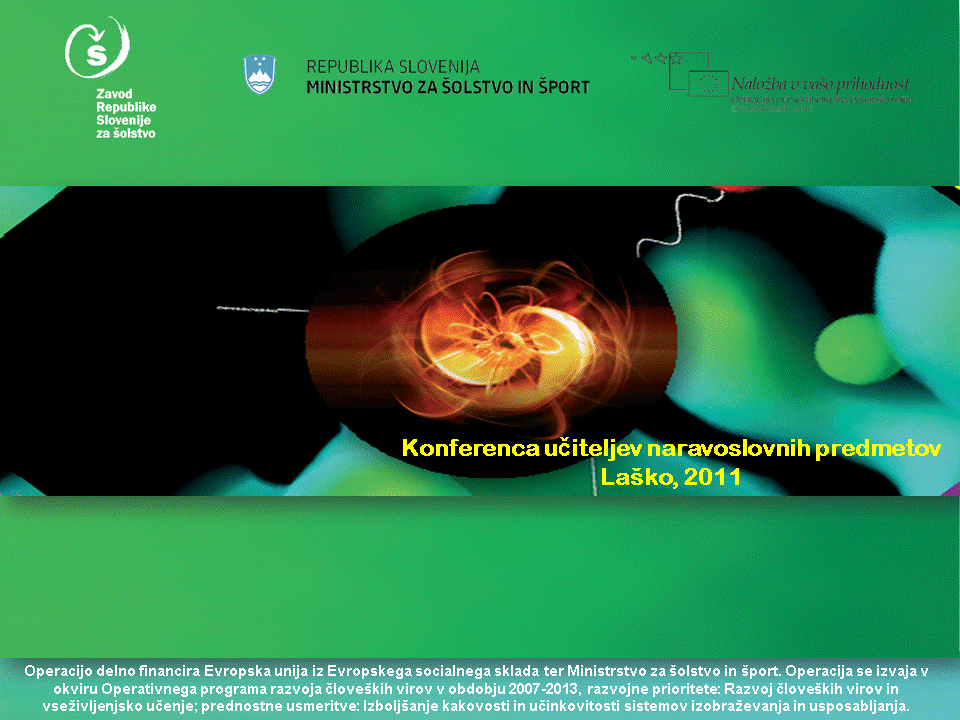 Dodatna strokovna pomoč z vidika učenca in učitelja pri pouku naravoslovja
Strategije za večjo učinkovitost dela učenca in učitelja:

najučinkovitejše je multisenzorno učenje (preko sluha, vida, tipa in gibanja)
učenci s primanjkljaji na posameznih področjih učenja potrebujejo do desetkrat več časa za učenje in se hitro utrudijo;
upoštevati je potrebno nihanja v delovni uspešnosti;
učiti različnih strategij učenja
naučiti učenca, kako postaviti vprašanje;
razdeliti snov na manjše dele, ki si smiselno sledijo;
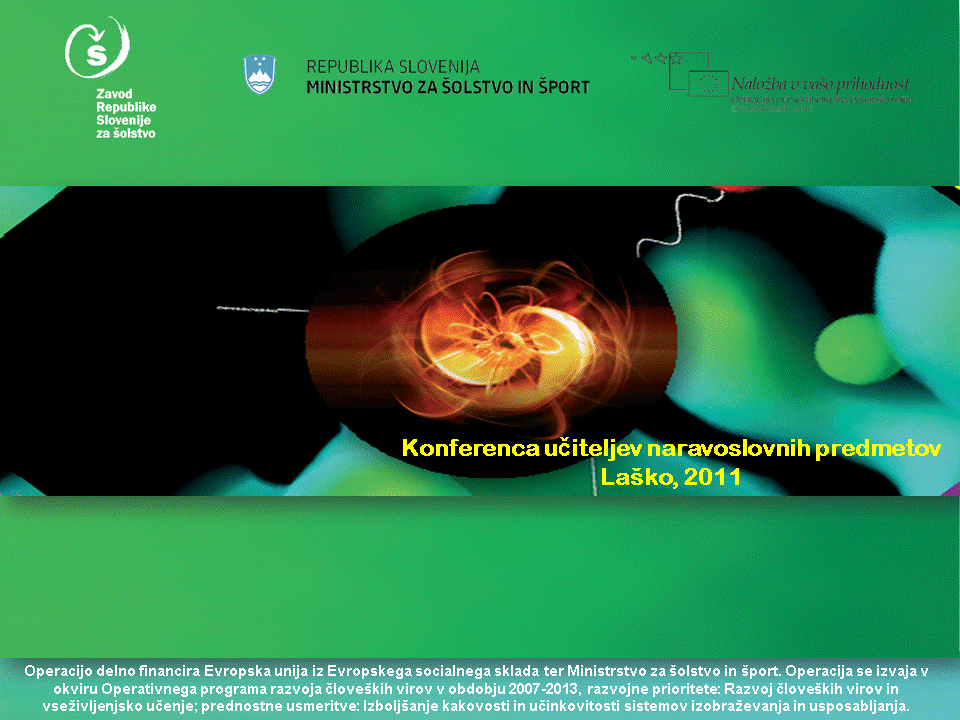 Dodatna strokovna pomoč z vidika učenca in učitelja pri pouku naravoslovja
Strategije za večjo učinkovitost dela učenca in učitelja:

uporabljati vizualne in tehnične pripomočke;
ponavljati, ponavljati, ponavljati 
ne pričakovati, da bo učenec istočasno poslušal in pisal;
razvijati občutek lastne vrednosti; “ujeti” učenca, ko dela dobro ter nagraditi njegovo vedenje;
razvijati učenčevo samokontrolo oz. lastno odgovornost;
dajanje domačih nalog: prilagojene, sproti med uro, dosledno preverjanje, sodelovanje s starši.
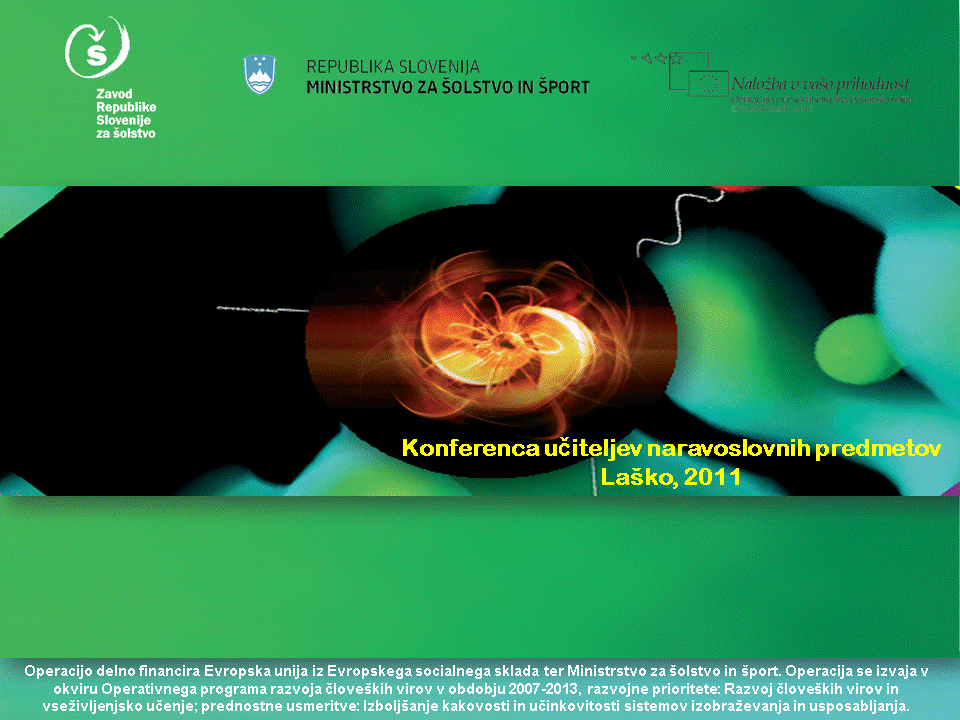 Dodatna strokovna pomoč z vidika učenca in učitelja pri pouku naravoslovja
Prilagoditve preverjanj in ocenjevanj znanj pri učencih s primanjkljaji na posameznih področjih
konkretna vprašanja, zahtevnejša navodila razdeljena na dele, sprotno preverjanje razumevanja navodil;
pretežno ustno ocenjevanje znanja pri učencih z izrazitimi bralno-napisovalnimi težavami;
podaljšan čas ocenjevanja;
ocenjevanje po delih;
spremenjena oblika pisnih gradiv;
raba tehničnih pripomočkov;
poseben prostor.
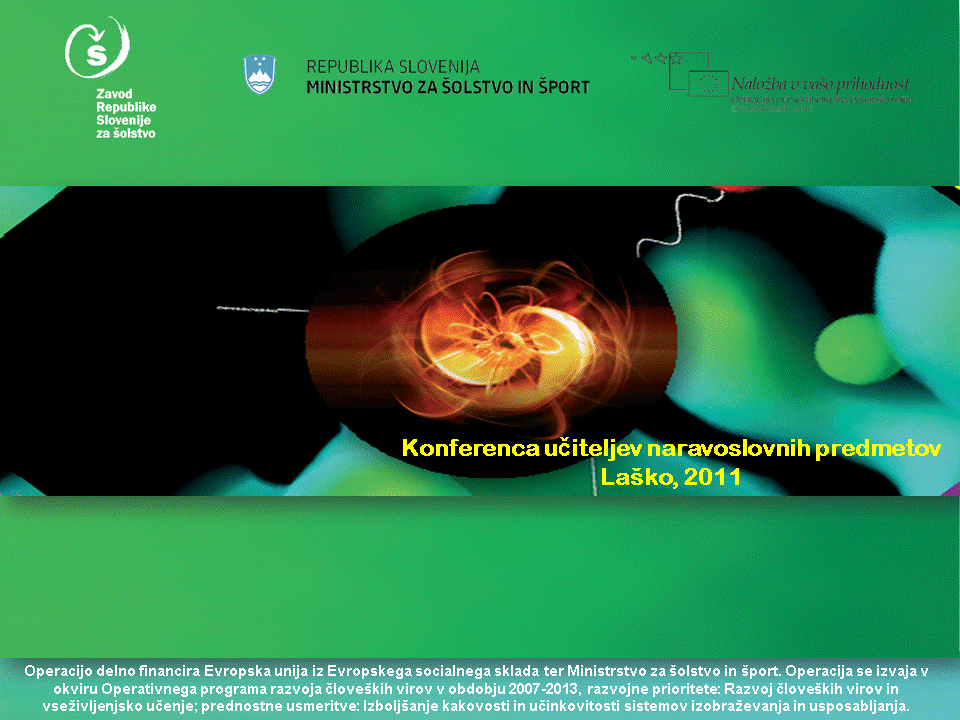 Dodatna strokovna pomoč z vidika učenca in učitelja pri pouku naravoslovja
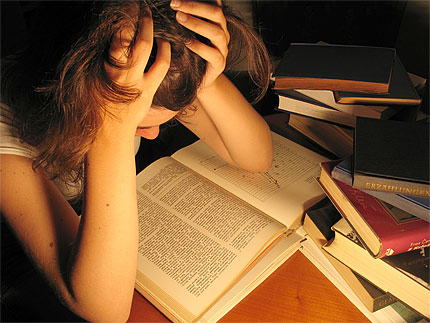 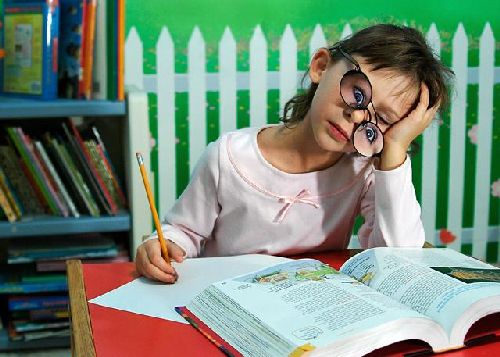 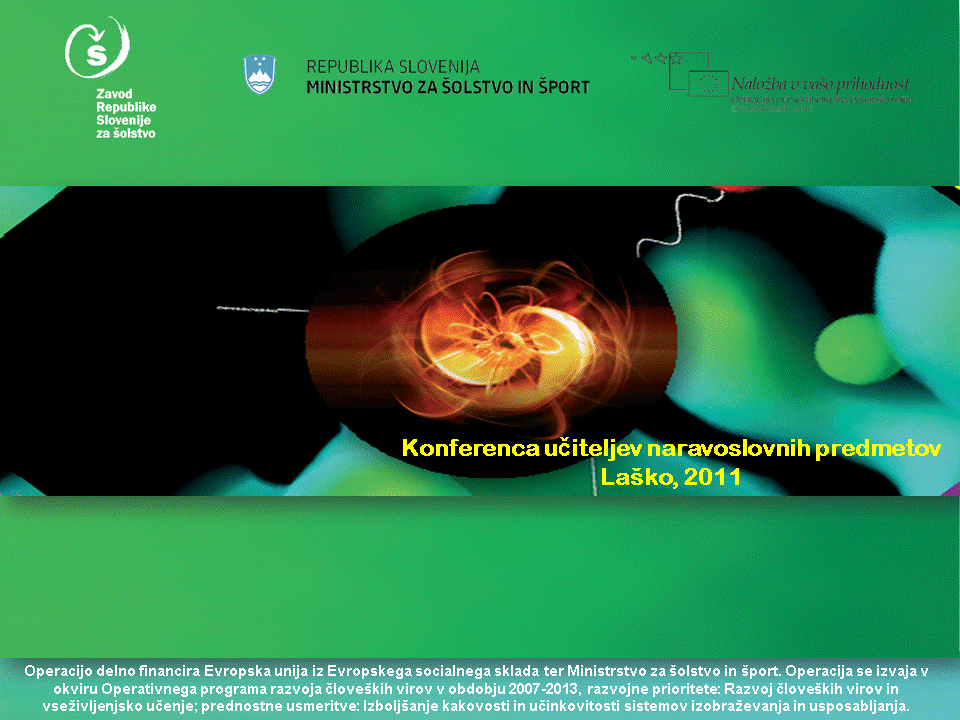 Dodatna strokovna pomoč z vidika učenca in učitelja pri pouku naravoslovja
Primeri ocenjevanj znanj:
Splošni primer
Prilagojen primer
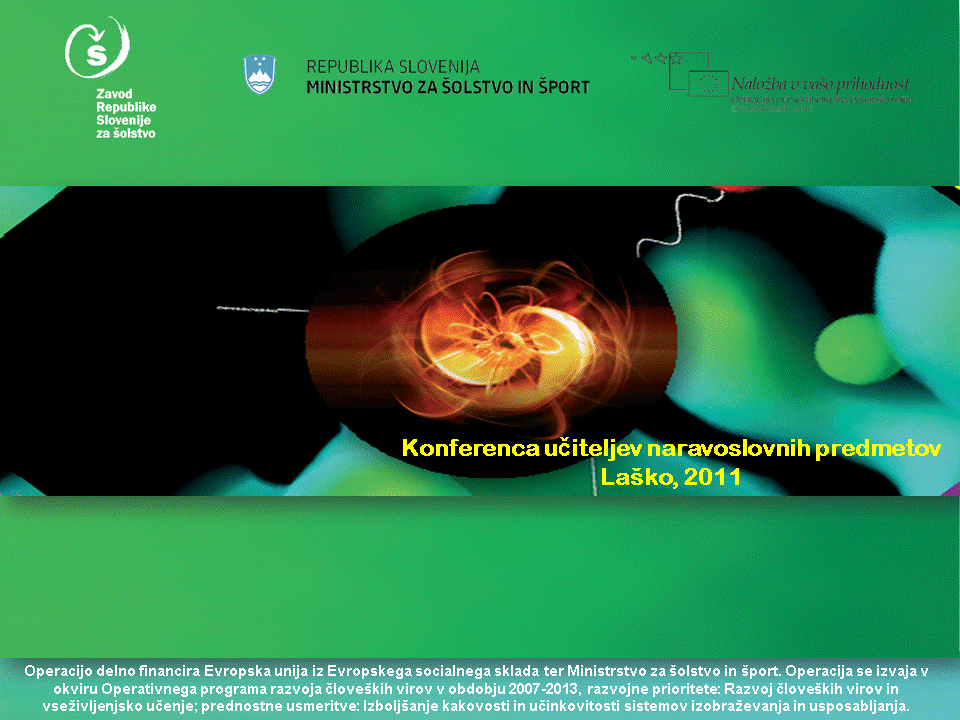 Dodatna strokovna pomoč z vidika učenca in učitelja pri pouku naravoslovja
Učence moramo obravnavati in ocenjevati pošteno, kar pomeni, da je vsak deležen obravnave, ki jo potrebuje. 
Naš cilj ni učenec s polno glavo informaciji, ki jih bo sčasoma pozabil, temveč učenec, ki bo znal podatke poiskati, razumeti in jih v življenju uporabiti.
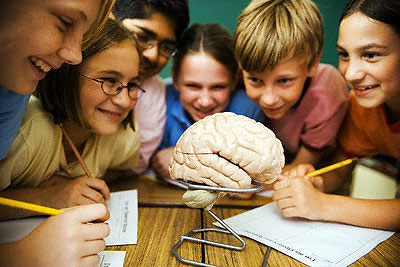 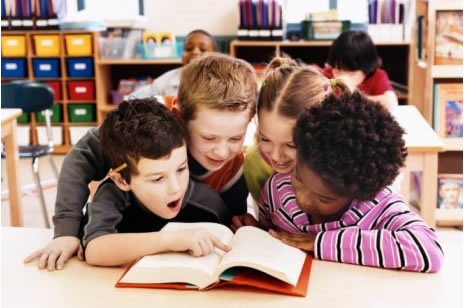 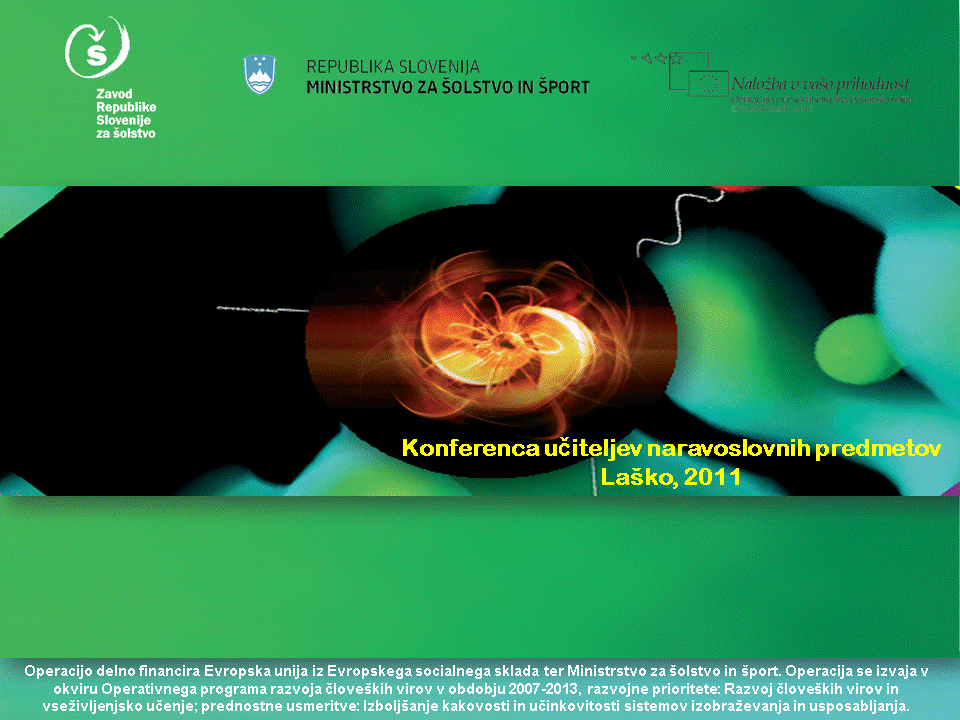 Dodatna strokovna pomoč z vidika učenca in učitelja pri pouku naravoslovja
Literatura
Kavkler, M. in ostali (2003). Navodila za izobraževalne programe s prilagojenim izvajanjem in dodatno strokovno pomočjo za devetletno šolo. Zavod Republike Slovenije za šolstvo in šport (str. 8-14).
Podpora učiteljem pri delu z učenci s specifičnimi učnimi težavami širom po svetu. Izdalo Društvo Bravo.
Škof, N. (2010). Ocenjevanje znanja otrok s posebnimi potrebami v OŠ z vidika učitelja praktika.
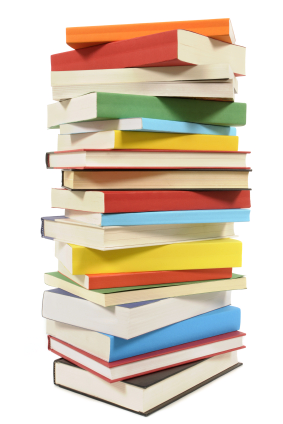 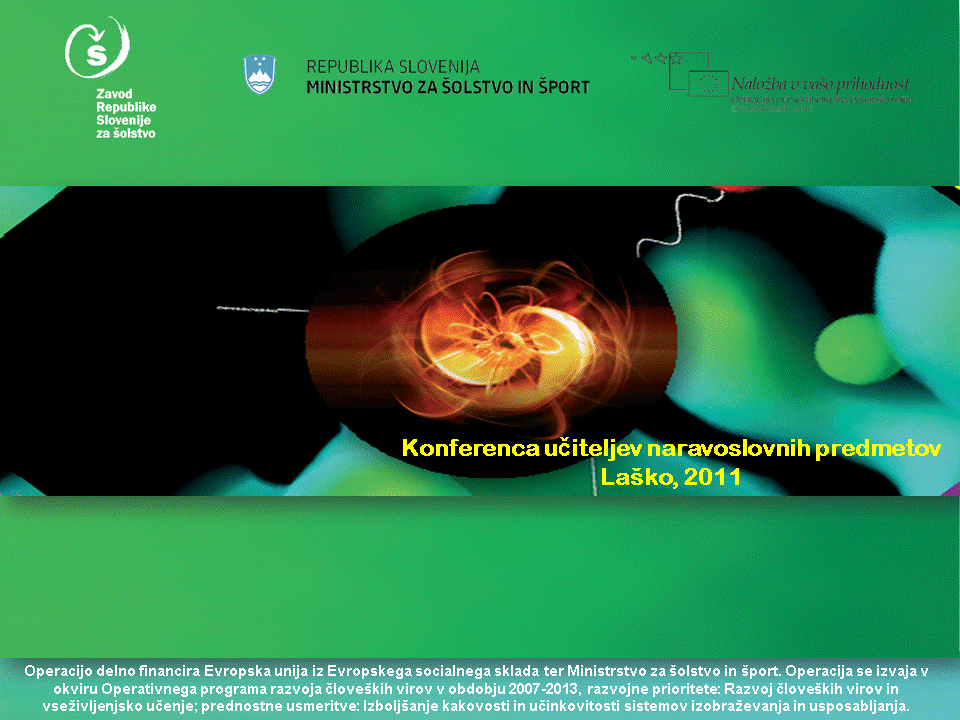 Dodatna strokovna pomoč z vidika učenca in učitelja pri pouku naravoslovja
Hvala za pozornost in lep dan
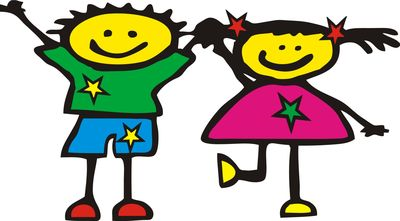 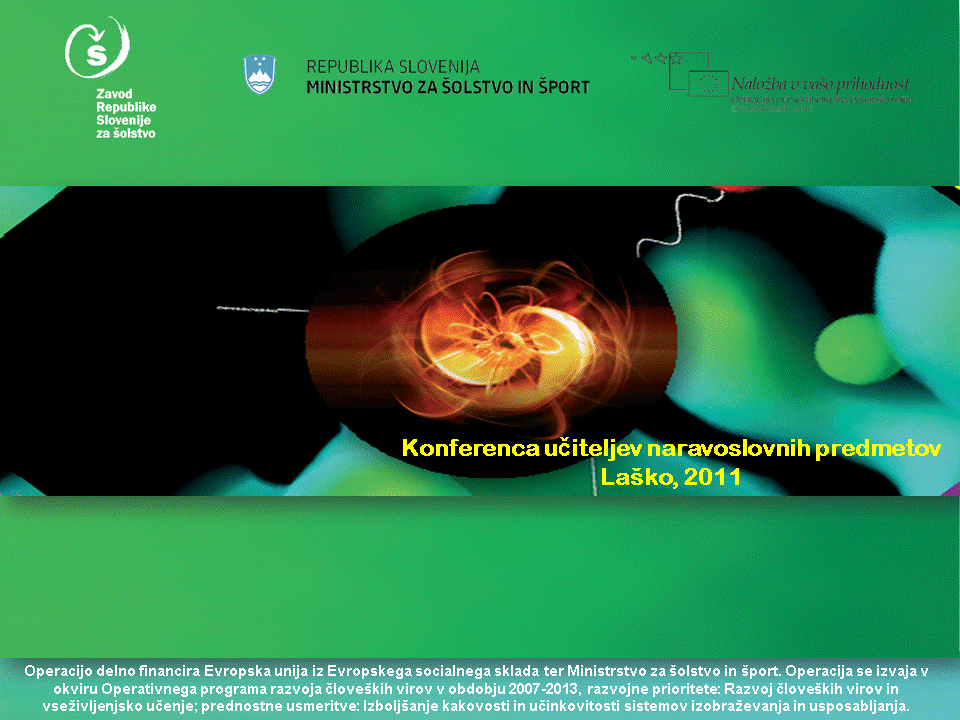